REMINDER:
Bring your slide presentation on a USB drive to be connected to the session room laptop.
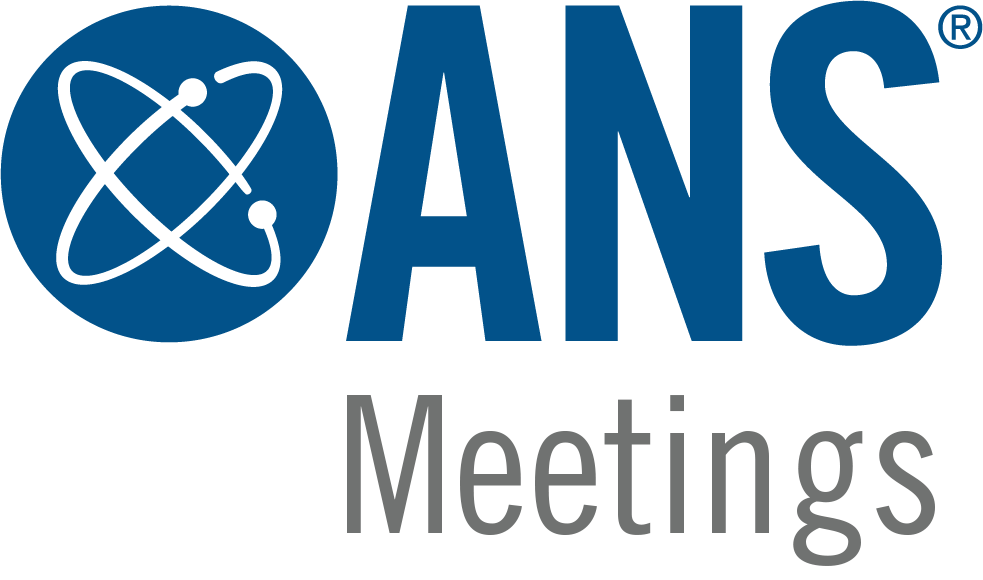 If you are not able to use a USB drive, make alternate arrangements with your Session Chair. You will not be able to use your own laptop and need to use the conference-provided laptop.

Please delete this slide before you 
present at the meeting by selecting it 
on the left sidebar and clicking delete.
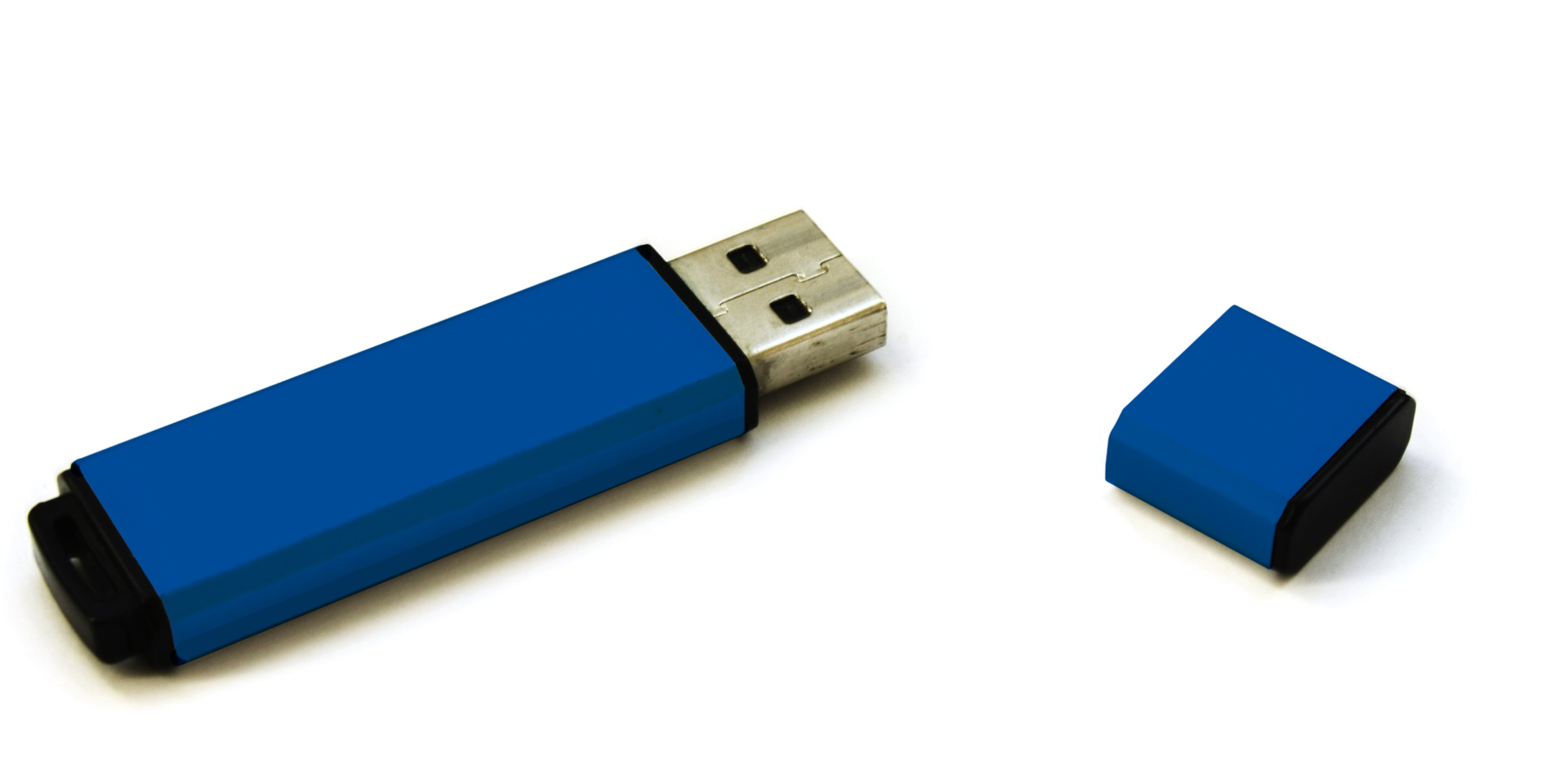 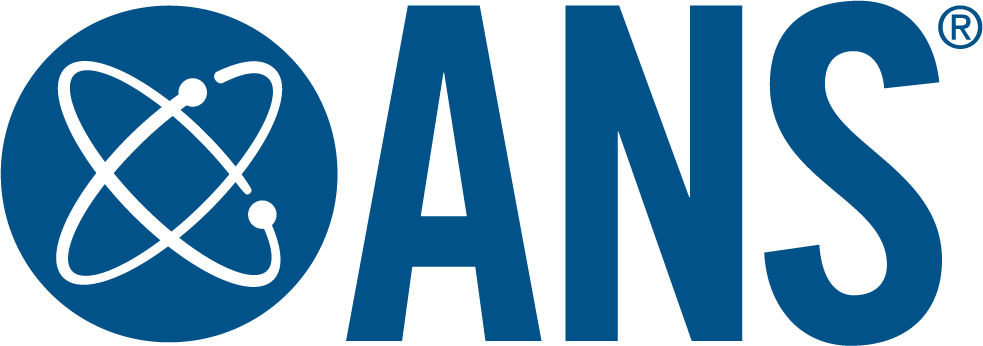 Title of Presentation
Name of Presenter 
Title of Presenter
Place logo or company name here
Text Slide Sample
Add text here
Add text here
Add text here
Add text here
Add text here
Place logo or company name here